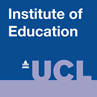 Is the next ‘big idea’ really small?
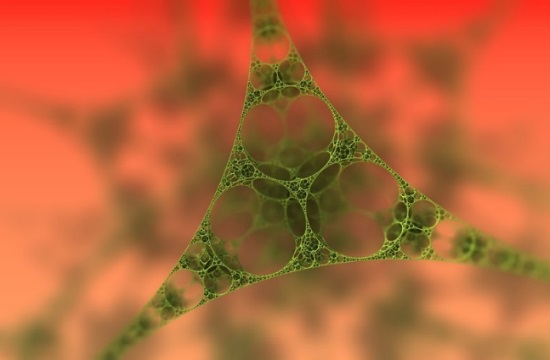 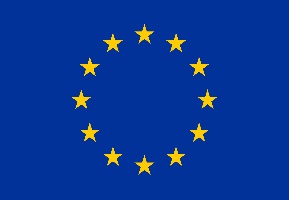 This project has received funding from the European Union’s Horizon 2020 research and innovation programme under grant agreement No 665100.
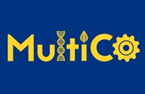 How did each of these ‘big ideas’ change the world?
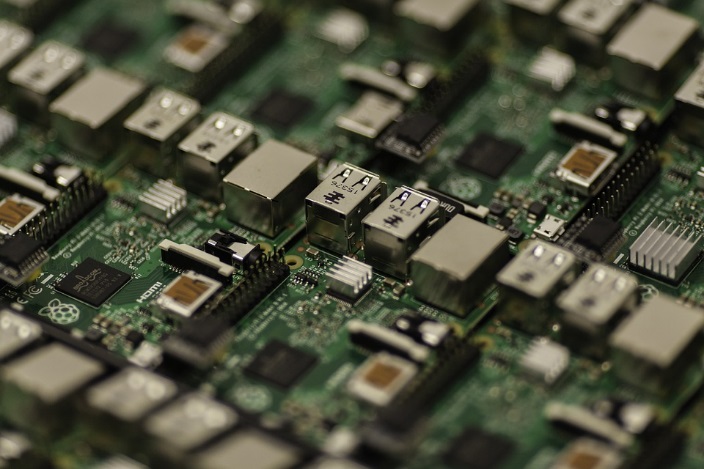 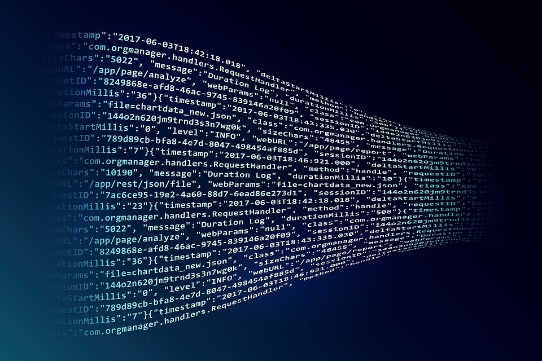 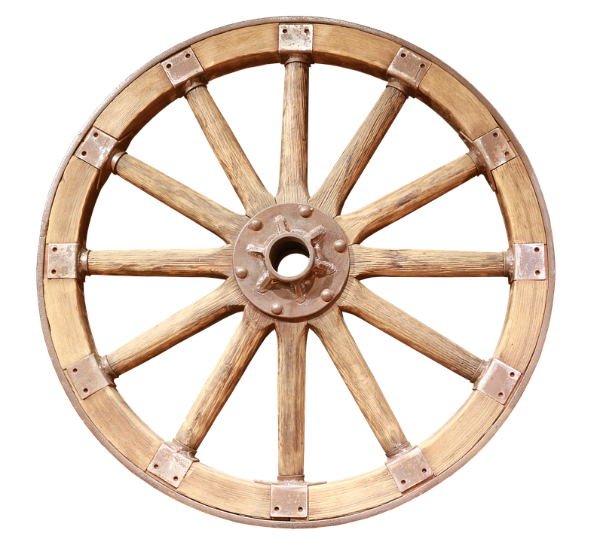 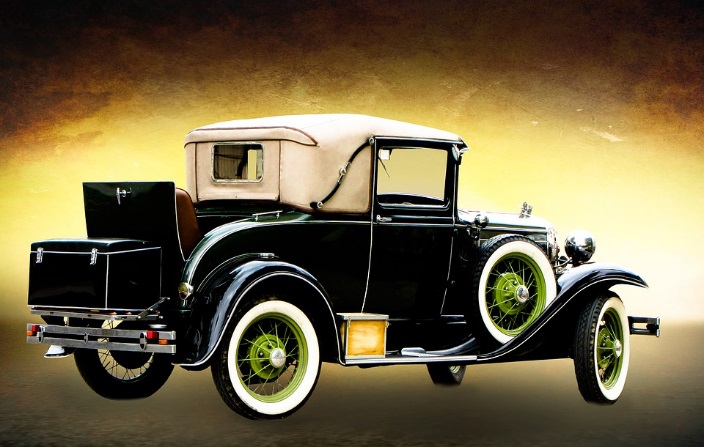 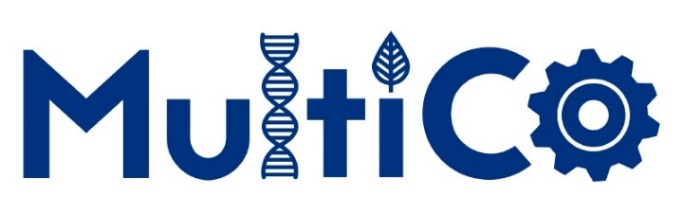 [Speaker Notes: Discussion in groups]
What links these images?
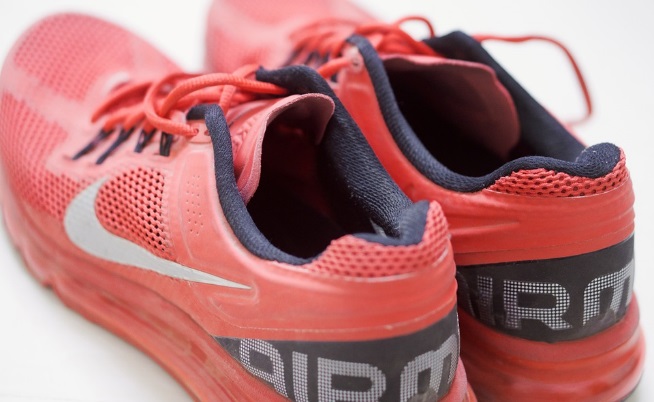 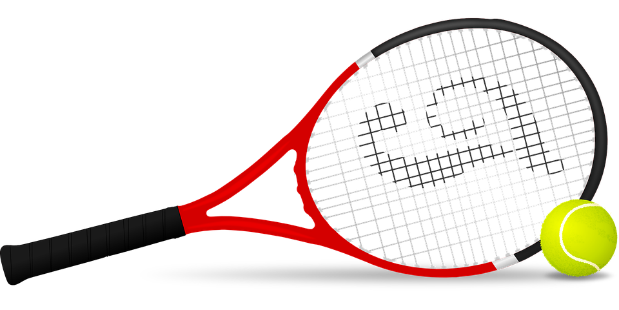 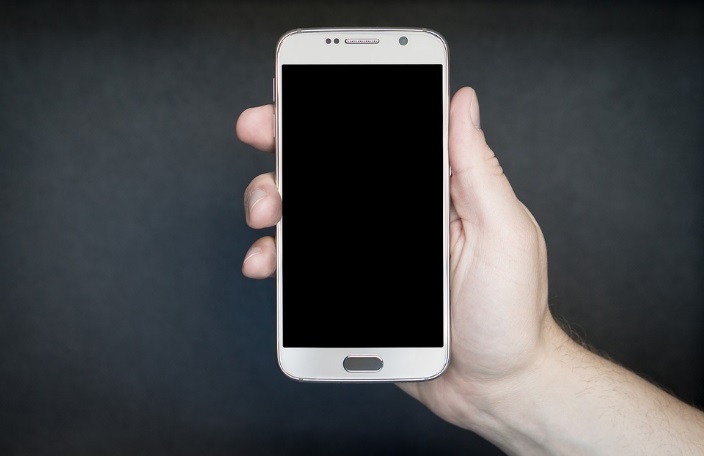 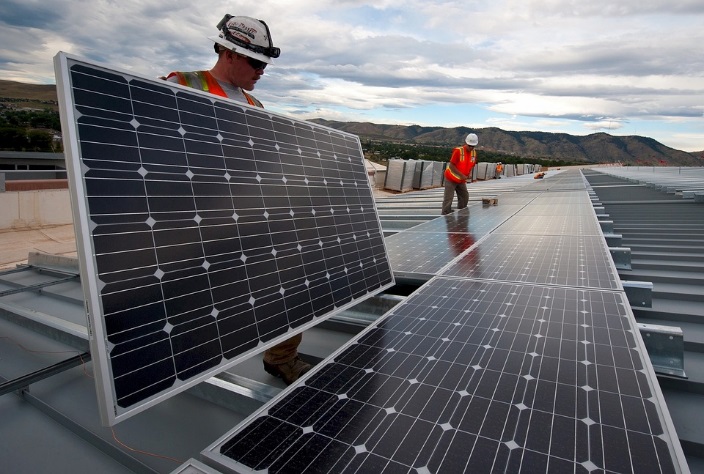 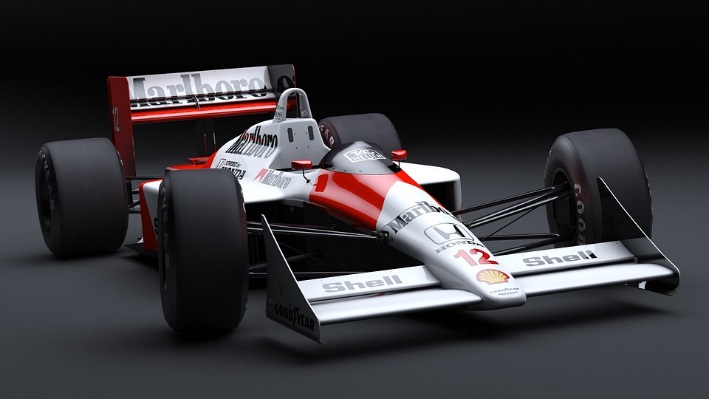 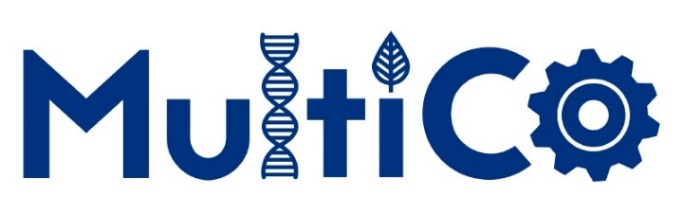 [Speaker Notes: Graphene]
Is graphene this small ‘big idea’?
http://www.graphene.manchester.ac.uk/discover/the-people/sir-andre-geim/
http://www.graphene.manchester.ac.uk/discover/video-gallery/story-of-graphene/made-in-manchester/
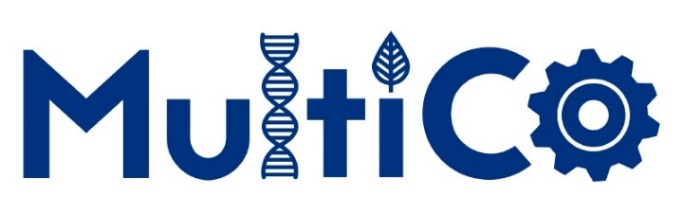 [Speaker Notes: Watch first video 3.30 to end. Andre Geim talking about next industrial revolution
 Read handout:]
So what is graphene?
http://www.graphene.manchester.ac.uk/explore/the-story-of-graphene/
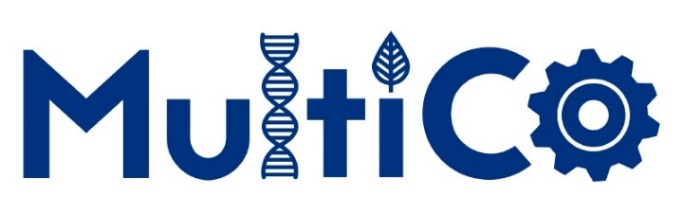 Sticking with graphene…
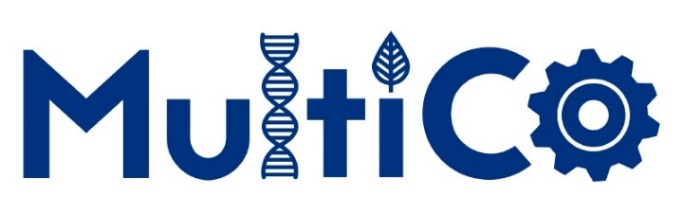 Read the Science Watch article 
http://archive.sciencewatch.com/inter/aut/2008/08-aug/08augSWGeim/
Explain how Andre discovered the Scotch Tape method for producing graphene.
 Try to make some yourself!
https://www.youtube.com/watch?v=PifL8bAybyc
or
https://www.youtube.com/watch?v=LwmxSjydPEE
[Speaker Notes: PDF of science article available]
Graphene scientists awarded prizes
Andre Geim won a Nobel prize for science for his graphene discoveries. Many young scientists are also winning prizes for their work in nanotechnology:
 Water purification: Sebastian Leaper
http://www.manchester.ac.uk/discover/news/manchester-scientist-develops-designer-membranes
Low power memory devices: Nazek EL Atab
https://www.youtube.com/watch?v=x6uzZRJprZw
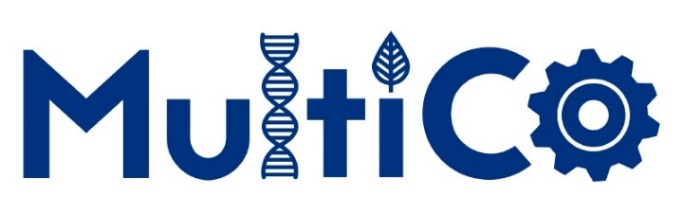 Graphene: careers for the future
The European Graphene Flagship
http://www.azonano.com/article.aspx?ArticleID=4079
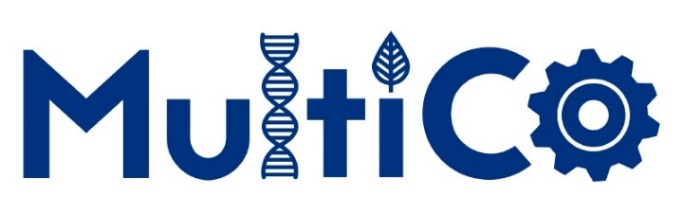 Careers for the future: Nanotechnology engineers
Eleanor Stride: Biomedical engineer
http://www.plotr.co.uk/careers/nanotechnology-engineer/
Or 
Nano medicine scientist
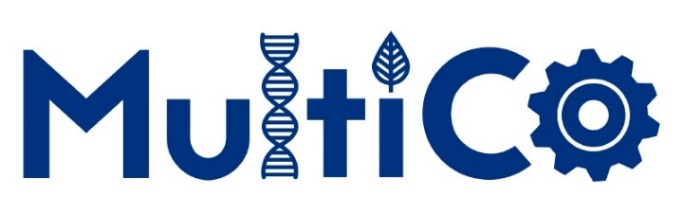 Task
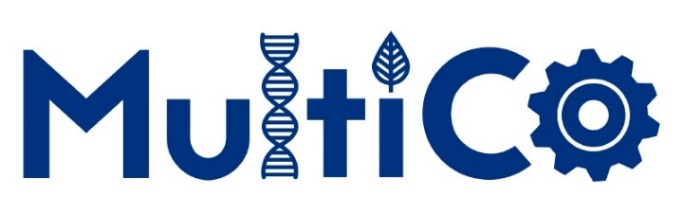 Research  one of these prominent nanotechnology scientists.
Make a presentation to explain what he/she discovered, the possible uses of the discovery and  suggest how this might revolutionise products, processes or medical treatments in the future.
 Robert Langer
Gerd Binnig and Christoph Gerber
Mildred Dresselhaus
Sumio Iijima
 Sean O’Brien, Richard Smalley, Robert Curl, Harry Kroto and James Heath.
[Speaker Notes: Also see landmark lesson plan
https://www.acs.org/content/dam/acsorg/education/whatischemistry/landmarks/lesson-plans/discovery-of-fullerenes.pdf]